Mon auto
Fait par: Billy Roy
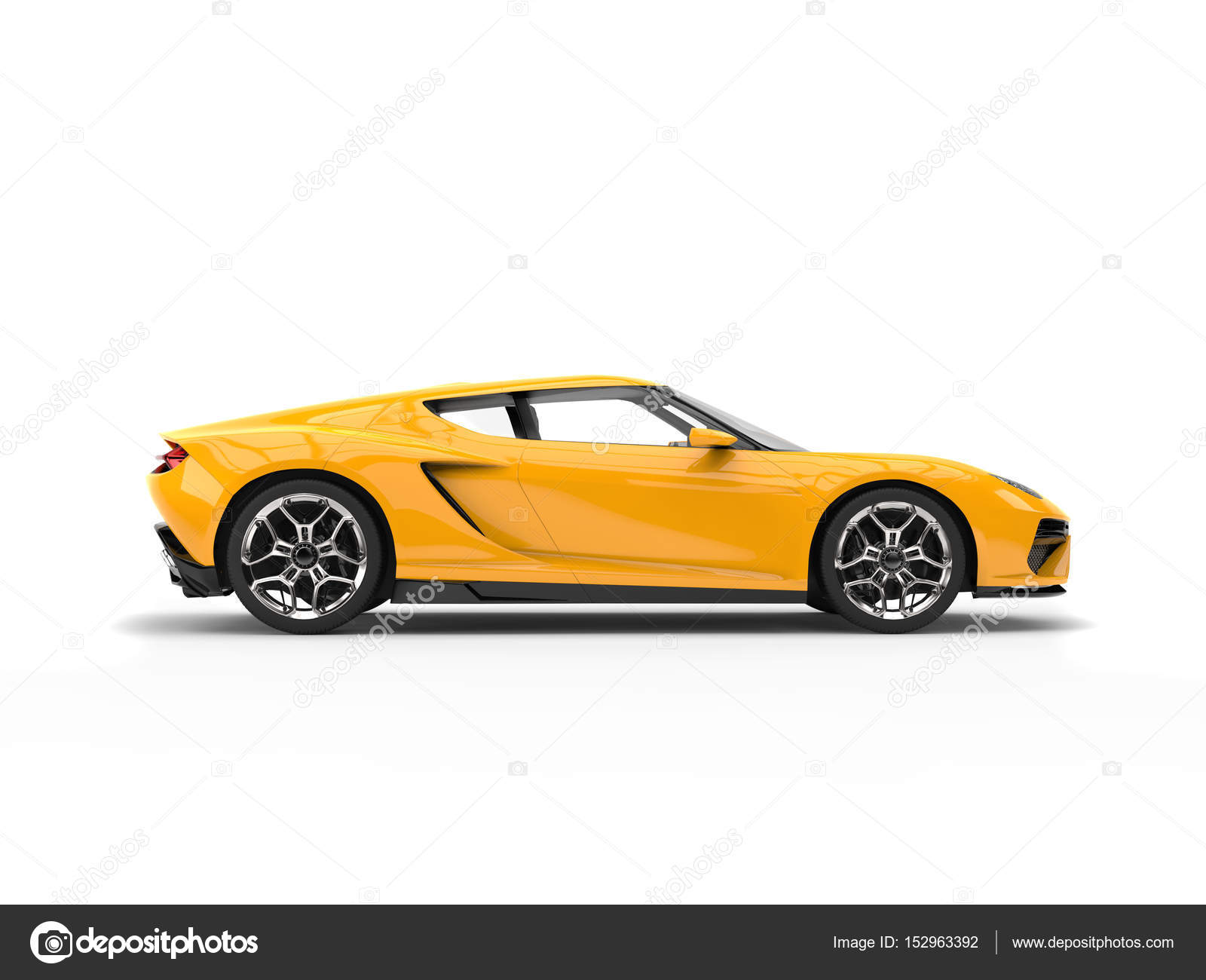